Processus 7 – Fiabilisation de l’information et système d’information comptable
25/11/2014
BTS CG
1
Processus 7 : Fiabilisation de l’information et système d’information comptable
Évolutions du métier de comptable
25/11/2014
BTS CG
2
[Speaker Notes: Propos préliminaire pour recadrer l’évolution de P7 et son positionnement dans la formation.
Industrialisation des processus comptables => de plus en plus d’efficacité, émergence d’un modèle les Centres de Service Partagés
Principales activités
- Mise sous pli de factures clients
- Comptabilité clients
- Comptabilité fournisseurs / 
scanning des factures / saisie 
des factures
- Traitement des notes de frais
Accélération et complexification des règlementations => gestionnaire d’obligations, importance des techniques de veille
Des technologies réseaux de plus en plus efficaces => des nouveaux modes d’agir avec son client]
Le numérique interroge les métiers…
25/11/2014
BTS CG
3
[Speaker Notes: Un métier déjà outillé au Xvè siècle (écriture, outil d’appréciation, inventaire…)
Traité des comptes et des écritures – 1494
Professeur : du « Sage on Stage » au « Guide on the Side »]
P7 : Un processus qui irrigue tous les autres
25/11/2014
BTS CG
4
Deux écueils …
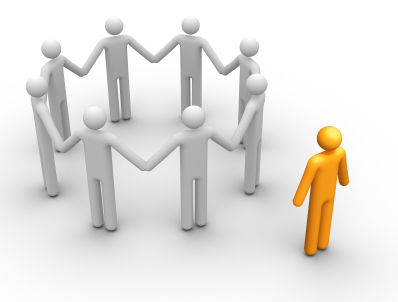 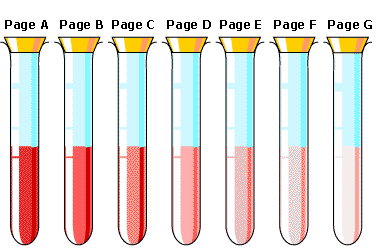 25/11/2014
BTS CG
5
[Speaker Notes: Ainsi cette intégration doit trouver son équilibre entre deux extrêmes qu’il convient d’exclure dans l’organisation pédagogique de P7 :
La sous-traitance de son enseignement à un professeur exclusif et isolé, => effet prof, équipe, effet sur les étudiants
L’intégration des activités emblématiques de P7 par petites touches au sein des processus métiers. Rend le composant plus fade et dilue en effet le sens.]
Un positionnement intégré
25/11/2014
BTS CG
6
[Speaker Notes: Ni un prof de P7 étranger à la compta
Ni une absence d’enseignement propre

Equipements et logiciels déjà présents => mais aussi des nouveaux, « lacher-prise », PGI = l’essentiel c’est l’intégration. BDD
Pédagogie propre à observer la maitrise des outils, leur propension à être mobilisés de façon systématique et professionnelle pour produire, diffuser. 
Pédagogie : organisation de l’équipe, des salles, des ateliers pro, …]
Un point formation…
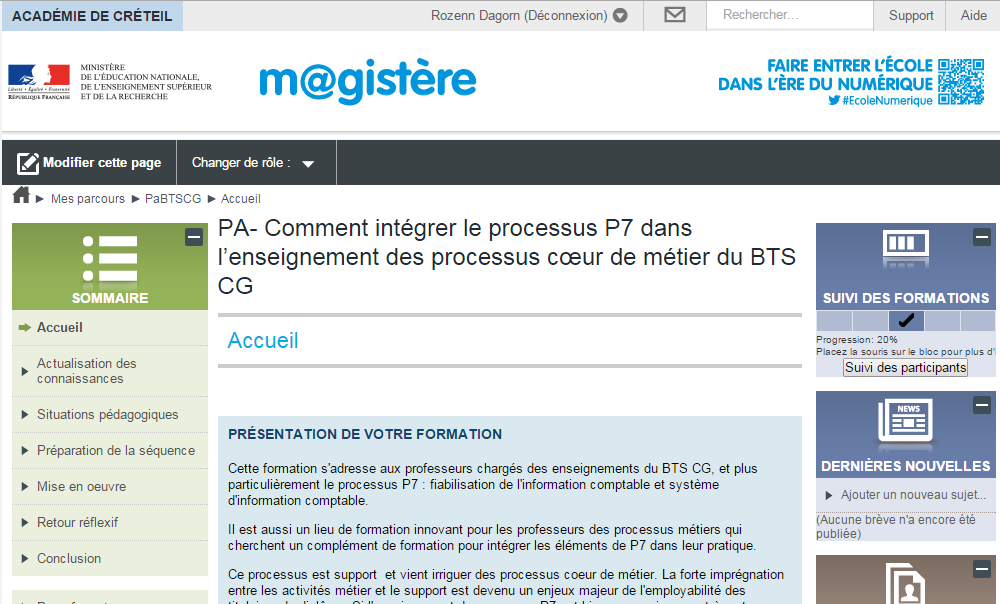 25/11/2014
BTS CG
7
Les activités du référentiel
Le processus s’organise autour de 3 activités :
25/11/2014
BTS CG
8
[Speaker Notes: A présenter en cercle : idée qu’il n’y a pas d’ordre précis mais une réponse à des besoins métiers.]
Activité 7.1 : Rechercher l’information
25/11/2014
BTS CG
9
[Speaker Notes: Les organisations, nœud de processus ?

La veille informationnelle :
Les méthodes de recherche d’information :]
Dans la formation…
25/11/2014
BTS CG
10
Activité 7.2 :  gérer les informations de l’organisation
25/11/2014
BTS CG
11
Dans la formation
25/11/2014
BTS CG
12
Activité 7.3 :  Contribuer à la qualité du SI
25/11/2014
BTS CG
13
Les choix opérés
25/11/2014
BTS CG
14
[Speaker Notes: PGI : tendance lourde de l’intégration applicative dans tous les métiers
Intègre les processus : traçabilité = un amont et un aval
Modèle relationnel : le monde peut entrer dans des tableaux à 2 dimensions]
L’évaluation et la certification
25/11/2014
BTS CG
15
Nouvelles pratiques pédagogiques
25/11/2014
BTS CG
16